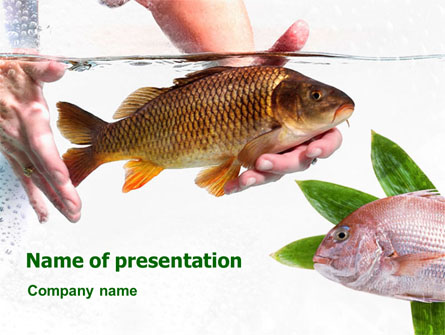 “BUDI DAYA IKAN KONSUMSI”u

Prakarya Kelas 9
TUJUAN PEMBELAJARAN
Mengidentifikasi jenis-jenis budidaya ikan konsumsi beserta sarana dan peralatannya yang digunakan untuk budidaya disekitar tempat tinggal.

Merancang kegiatan budidaya ikan konsumsi dengan berbagai wadah dan Teknik yang ada di lingkungan sekitar.
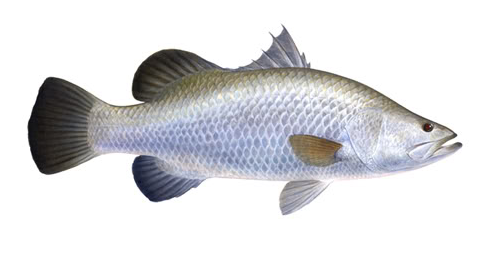 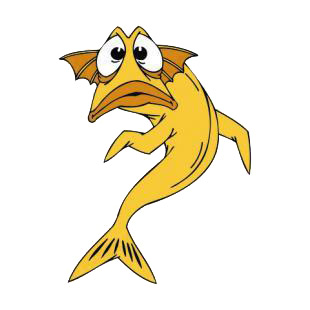 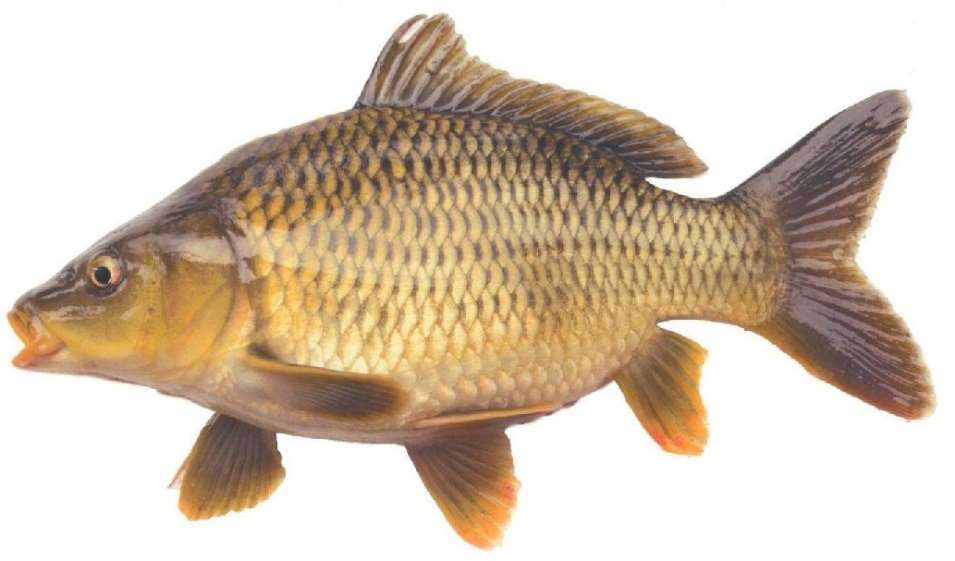 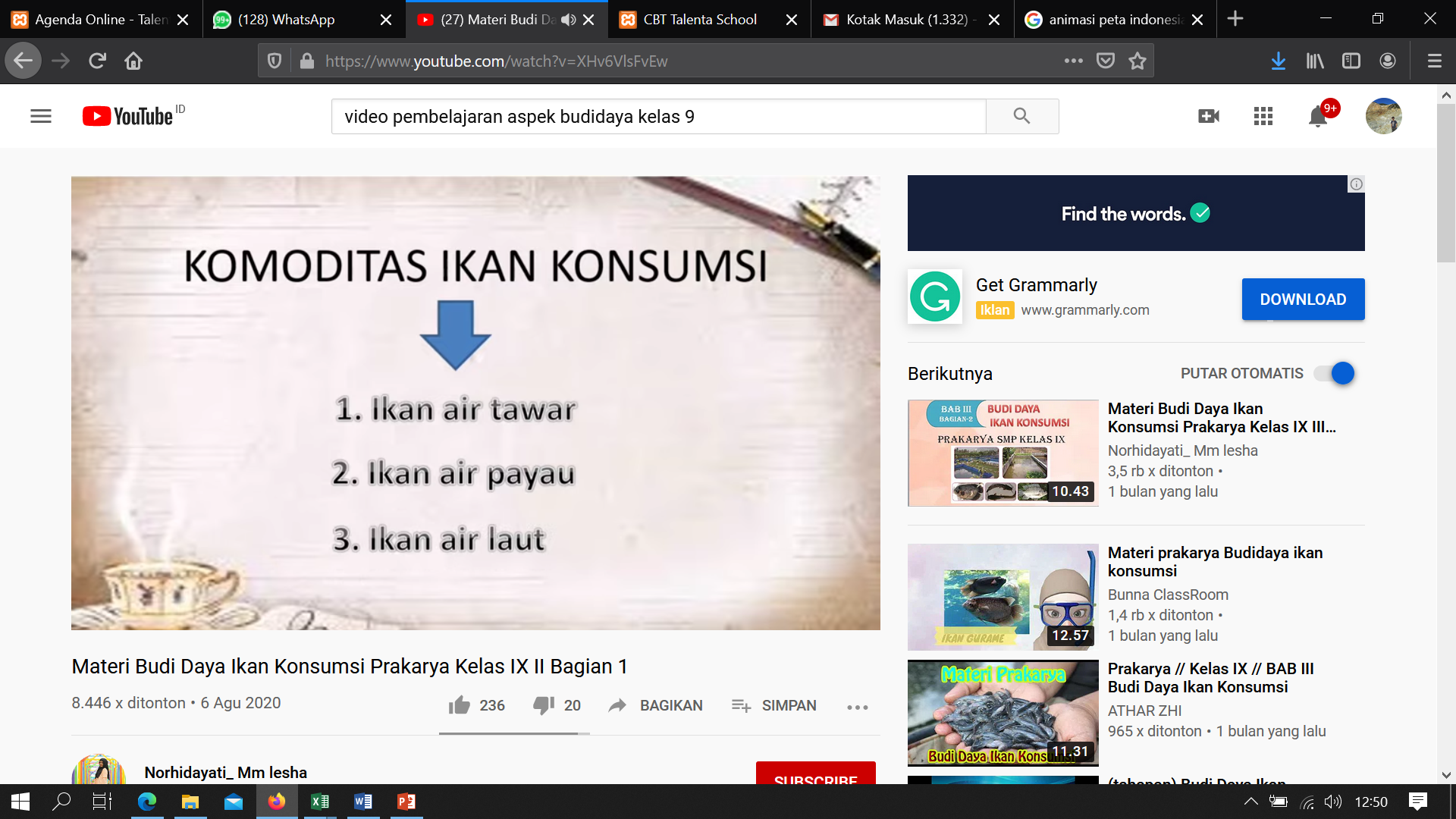 Apa saja jenis ikan konsumsi air tawar
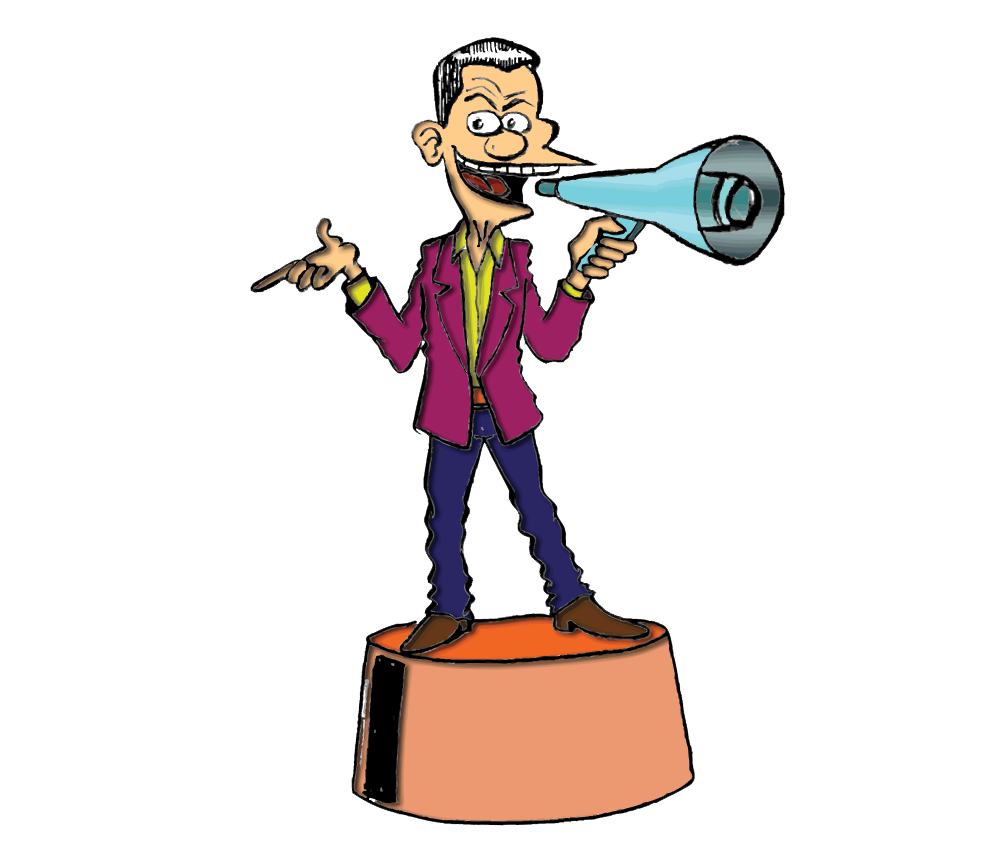 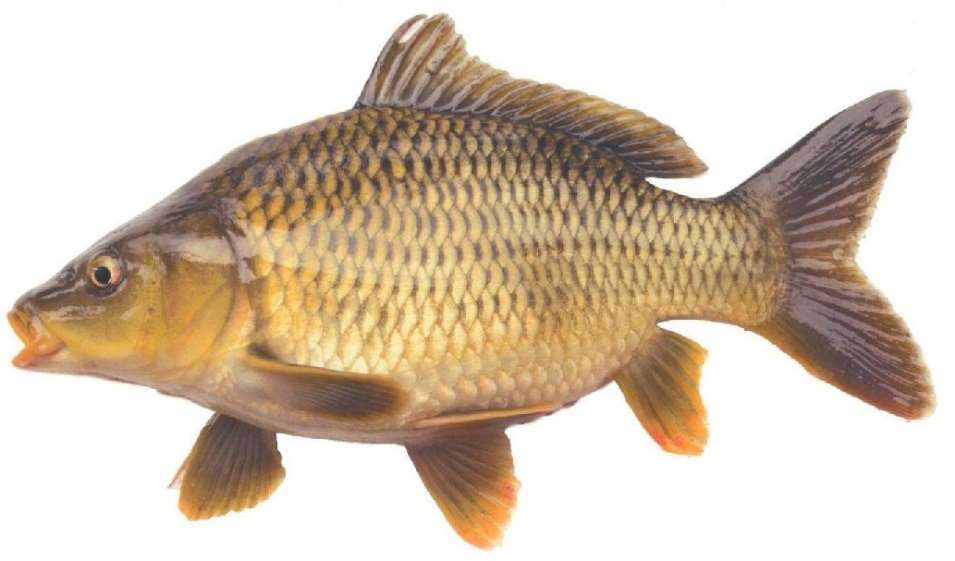 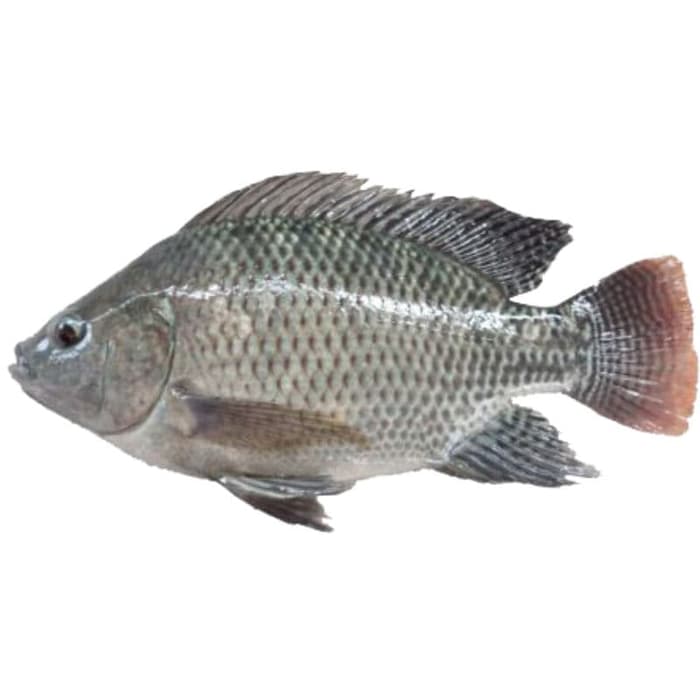 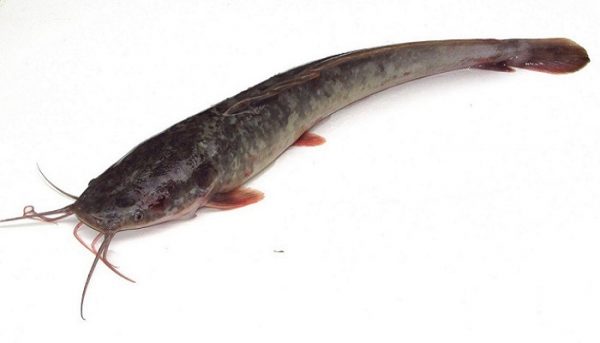 Mas
lele
Nila
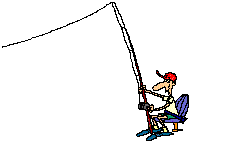 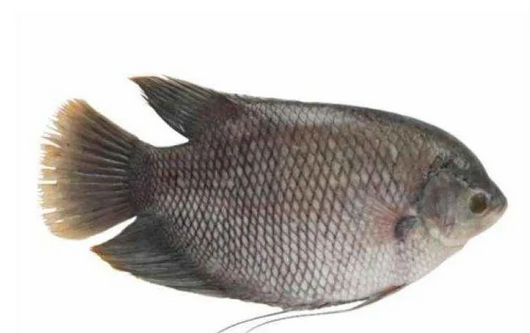 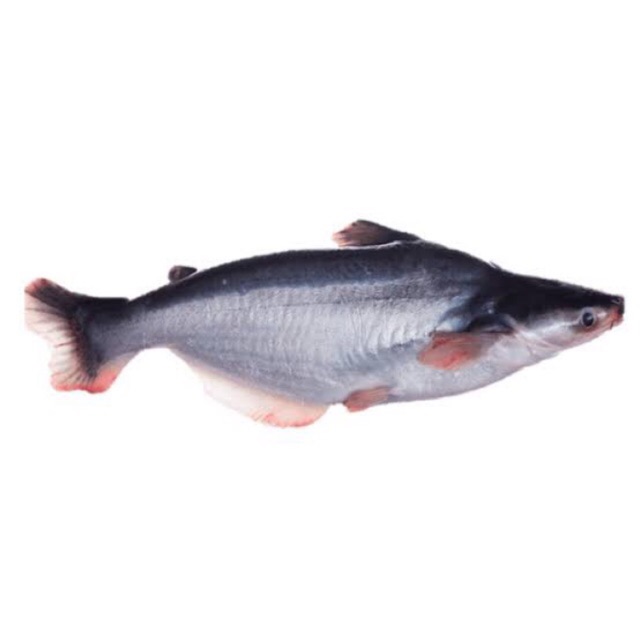 Patin
Gurame
Apa saja jenis ikan dan udang konsumsi air Payau
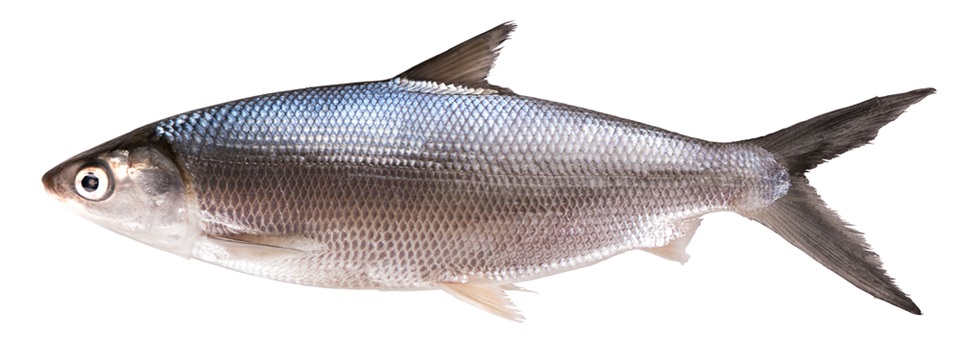 Ikan Bandeng
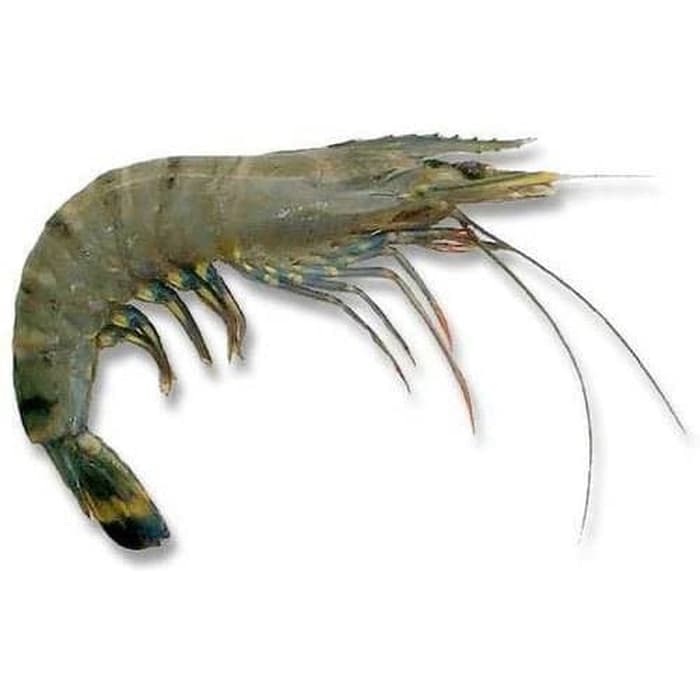 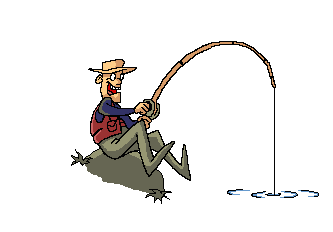 Udang Windu
Apa saja jenis ikan konsumsi air Laut
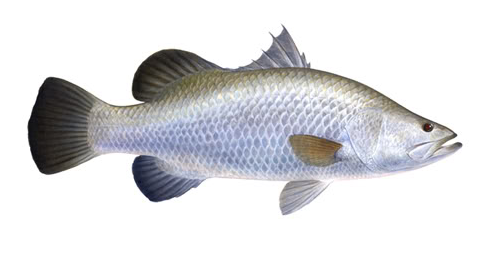 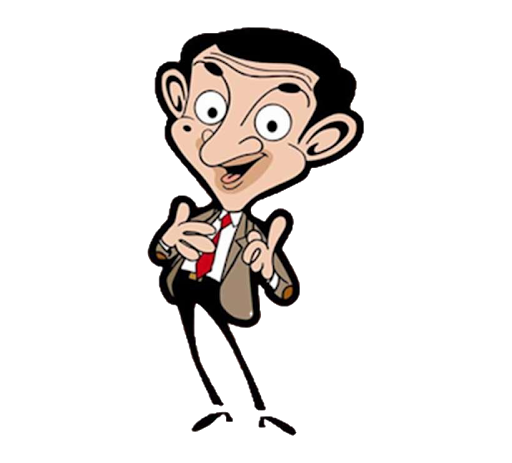 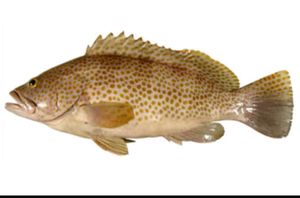 Kakap Putih
Ikan Kerapu